HEVI
1970 - 2018
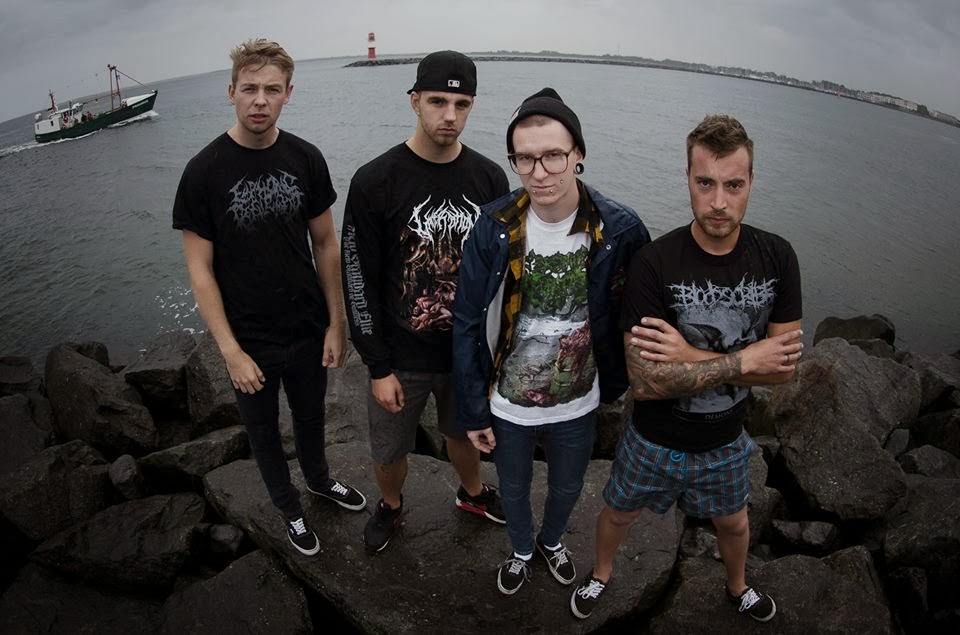 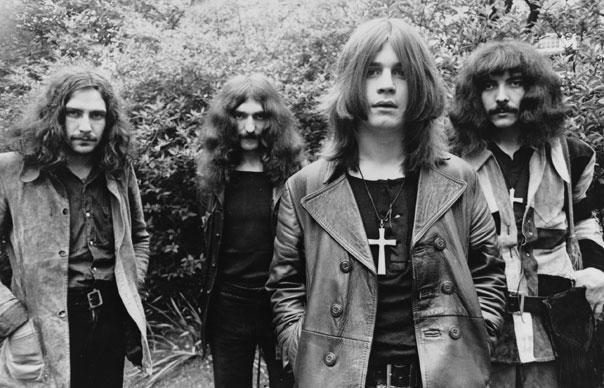 [Speaker Notes: hevarit vuosien saatossa ovat muuttuneet ulkonäöllisesti eikä stereotyyppinen kuva pitkätukasta enää pidä yksin paikkaansa]
HEVI?
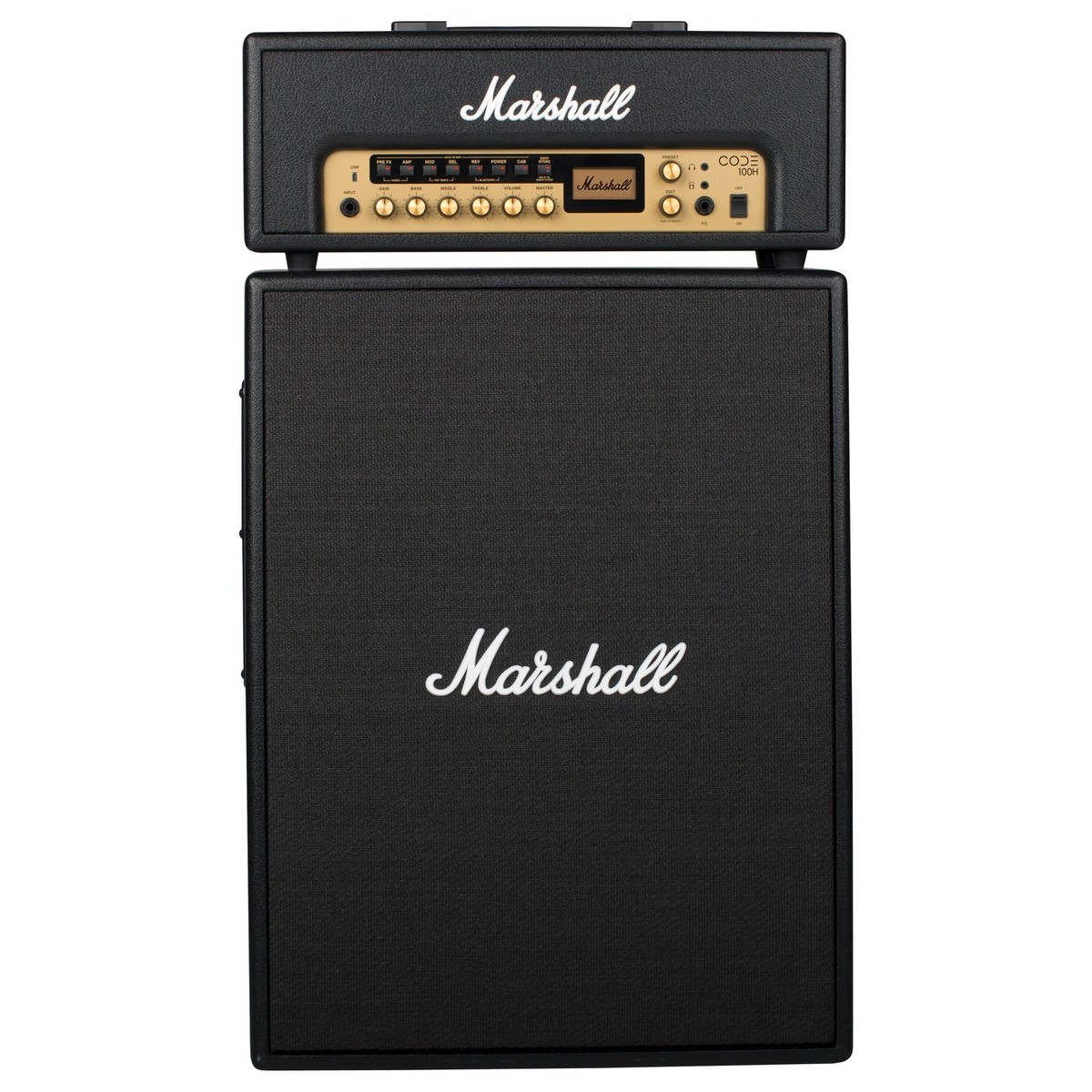 yleisnimitys raskaalle rock-musiikille
	- sähkökitara
	- kovaääninen laulu
	- jykevät rummut
	- matalia taajuuksia = raskaat soundit
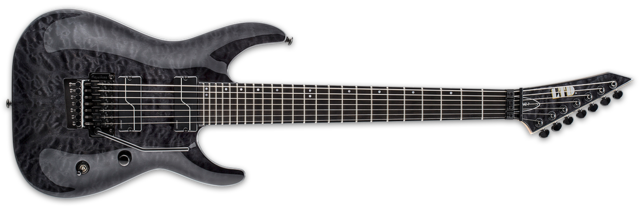 [Speaker Notes: 7 kielinen kitara, H vire ja Marshall, ikoninen vahvistin/kaiutin]
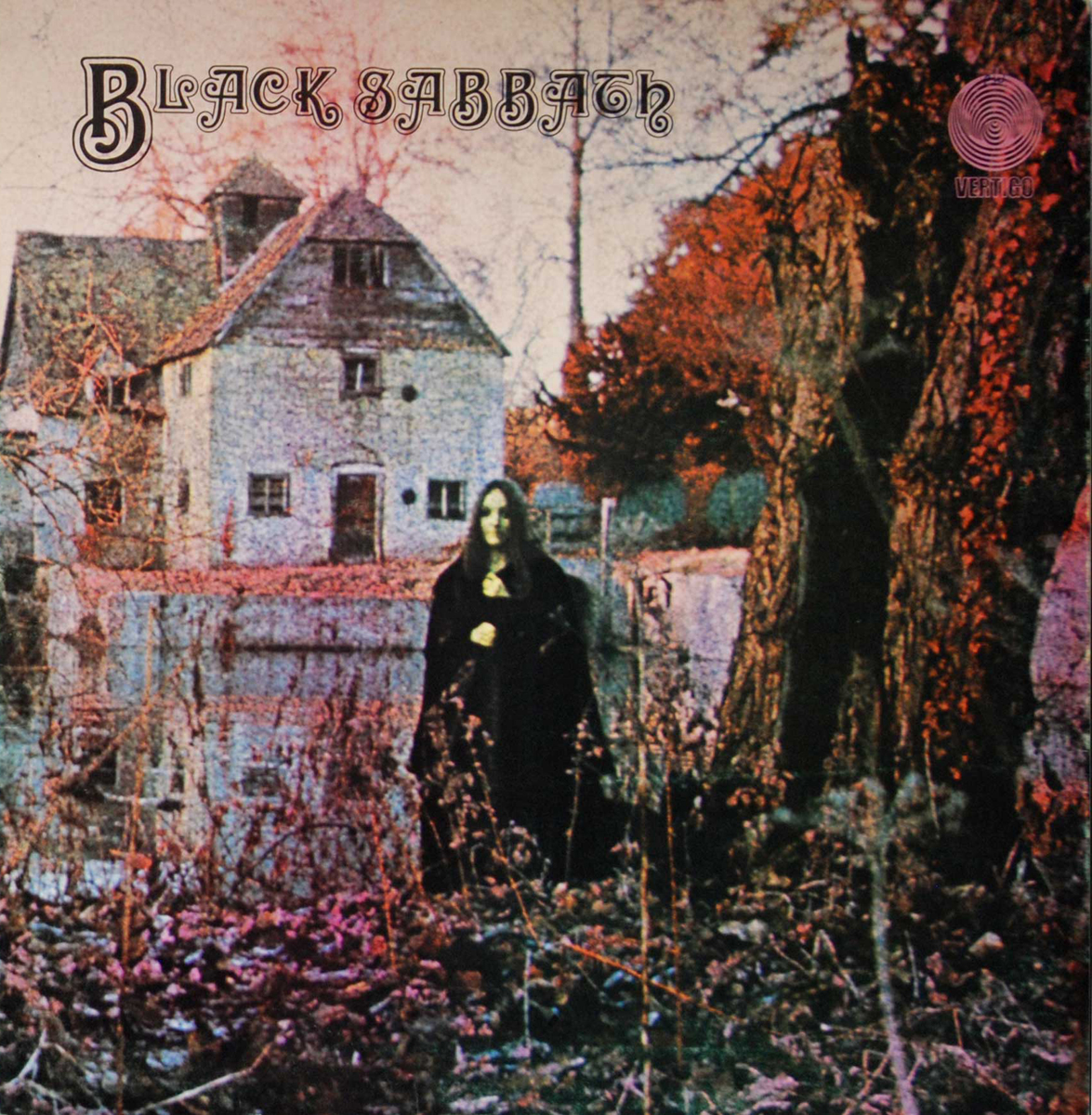 1. hevilevy ”Black Sabbath” helmikuu 1970
[Speaker Notes: Vaikka Steppenwolf julkaisi Born to Be Wild -68 ja pidetään 1. heivbiisinä, on Black Sabbath1, hevilevy]
Suomi = hevimaa
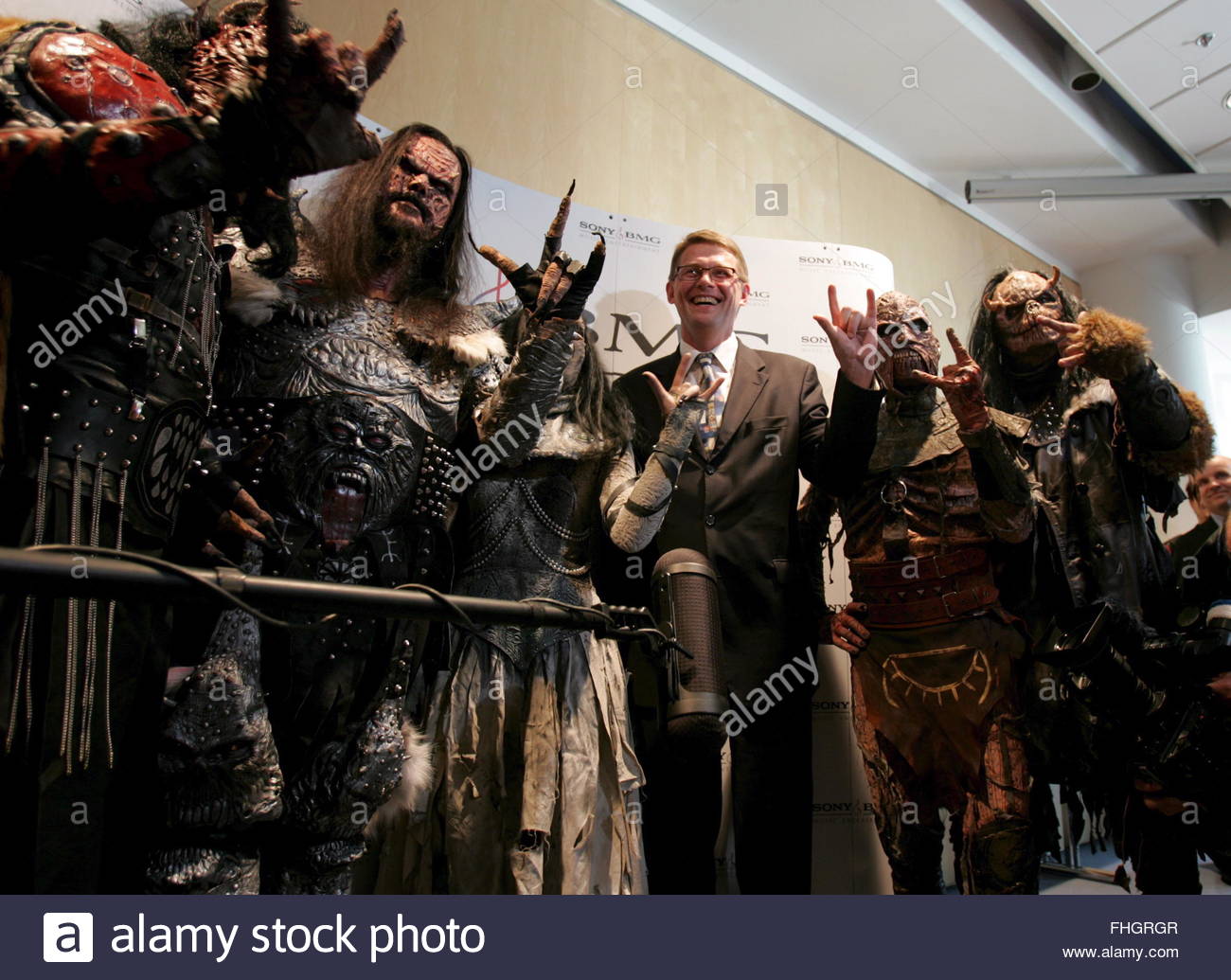 [Speaker Notes: ”hevitausta” (kerkko koskinen, ei hevitaustaa)]
suomalaiset heviyhtyeet maailmalla
Hanoi Rocks 80-luvun alussa
Amorphis ja Sentenced 90-luvun puolivälissä
Nightwish = kansanmusiikkia
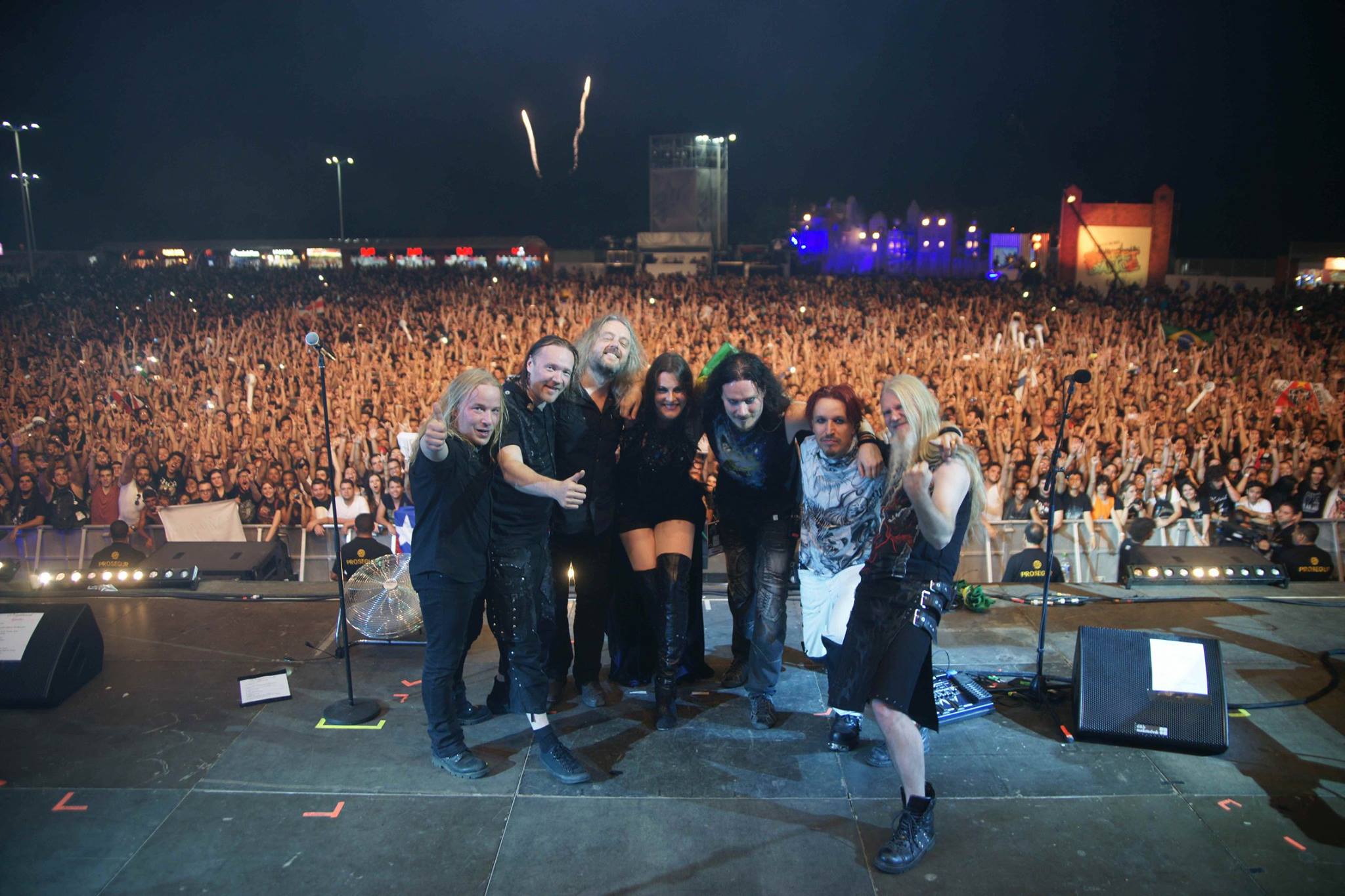 [Speaker Notes: metalliyhtyeet lhtivät maailmalle ilman suuria median vouhotuksia, ja pitkään valtavirta ei edes huomannut heidän vierailenvan säännöllisesti ulkomailla]
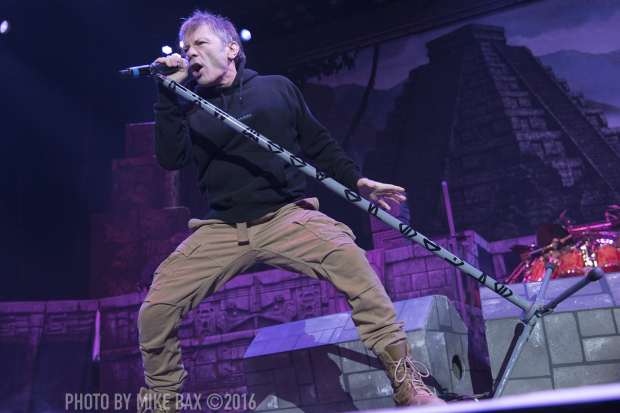 Hevin tila 2018
elää ja voi hyvin
marginaalissa
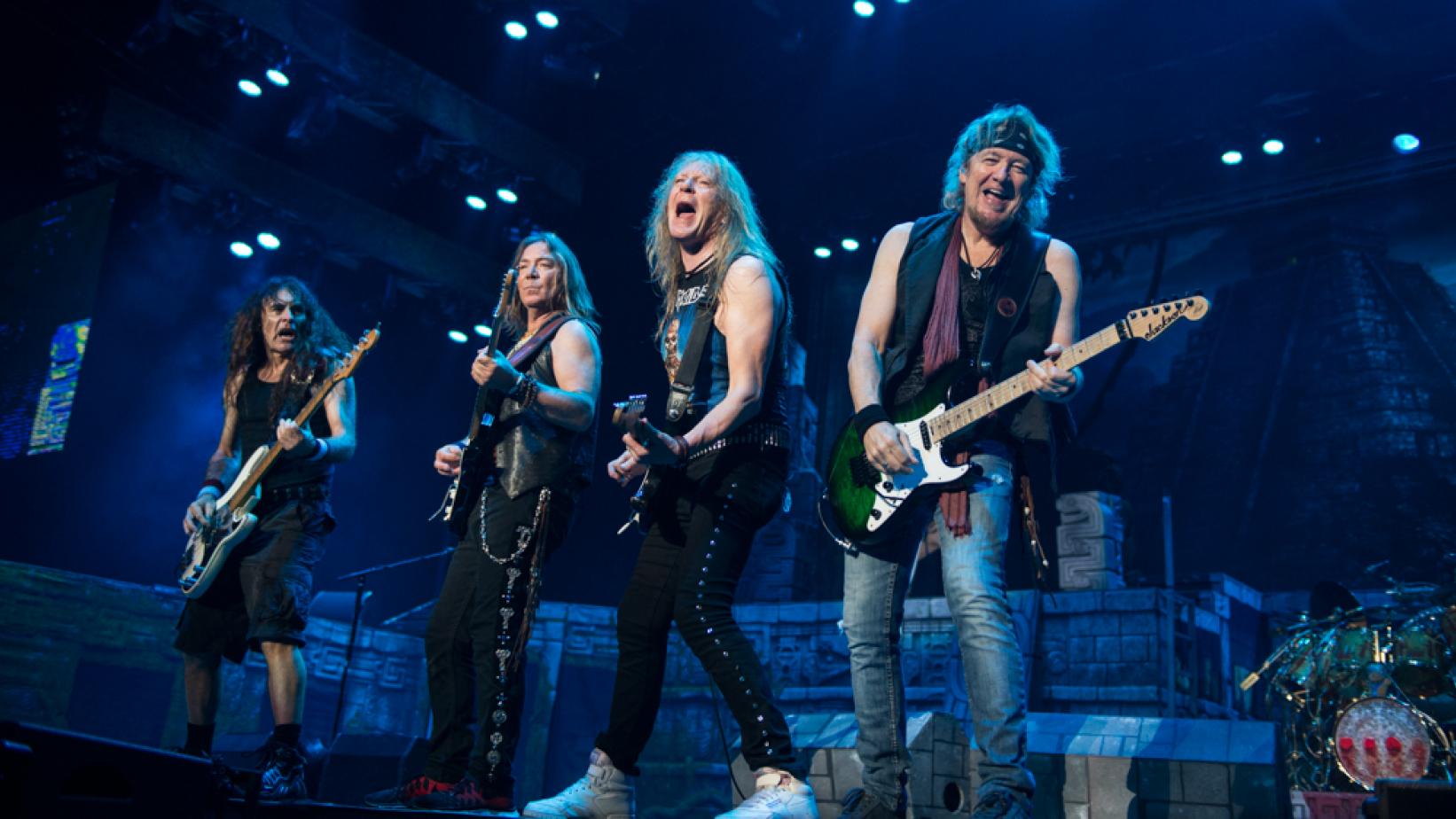 Iron Maiden 100 miljoonaa myytyä levyä

kiertuetuloissa 52. sija 2018
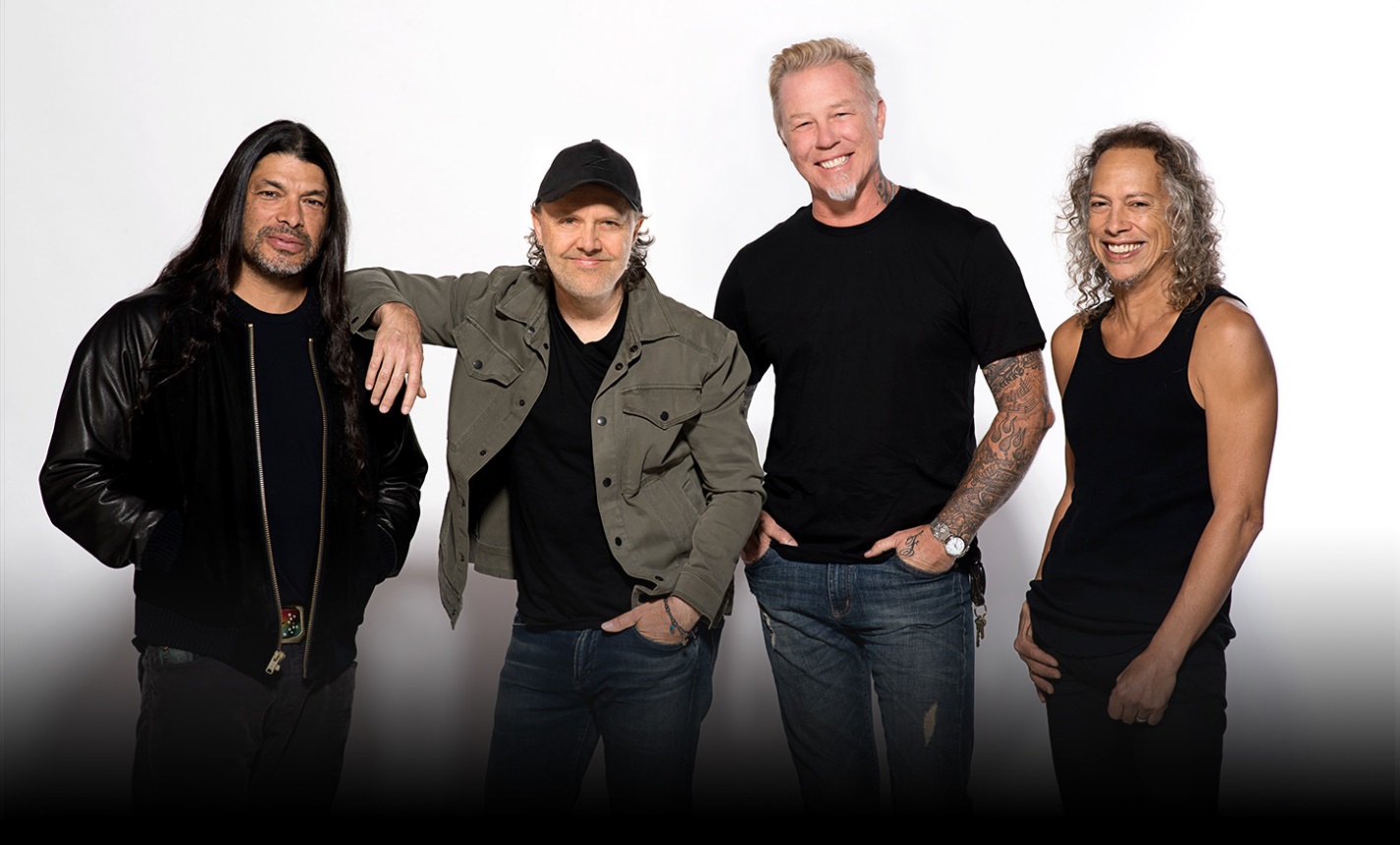 Metallica 
125 miljoonaa myytyä levyä
kiertuetulot listalla 19. (2018)
suoratoistolistalla (Spotify) 284.
Hevin tulorakenne
levymyynti hiipunut
suoratoiston korvaukset vaatimattomia
Spotify = 1000 kuuntelua n. 4$ = 1 kappale 0,004$
loputonta keikkailua
merchandise = tuotteistaminen
paidat, vaatteet, kangaskassit, mukit, jne jne
VIP tapaamiset kiertueilla = meet & greet lippupaketit
Judas Priest the last one huppari 110€ ja seuraava tilalle
Hevilevyjen julkaisu
koko ajan julkaistaan, pääasiassa pienten riippumattomien levy-yhtiöiden toimestä, nykyisin myös paljon itse (bandcamp.com)
jotkut isot yhtyeet ovat edelleen isoilla levy-yhtiöillä
imperiumi.net koko ajan jonossa noin 900 digitaalista promolevyä
[Speaker Notes: http://www.bandcamp.com pieni sivuraide, menestystarina, levyjä ostetaan yhä, musiikkikirjastossa käydään yhä, kaikki ei ole menetetty youtubelle tai spotifylle]
Night Viper - Exterminator
No Limited Spiral - Into the Marinesnow
Obscura - Diluvium
Opium Warlords - Droner
Orphaned Land - Unsung Prophets & Dead Messiahs
Phantom of Phobos, The - From a Dead Channel
Phlegein - Devotion
Primordial - Exile Amongst the Ruins
Psychework - Karelian Hills
Riot V - Armor of Light
Rivers of Nihil - Where Owls Know My Name
Rocka Rollas - Celtic Kings
Rust n' Rage - Tales From The Wasteland
Skeletal Remains - Devouring Mortality
Sonic Poison - Harsh Demonstration...
Spiral Skies - Blues for a Dying Planet
Status Abnormis - Huntress
Summoning - With Doom We Come
Teuras - III
Thaurorod - Coast of Gold
Aborted - TerrorVision
Afsky Sorg - Vendetta Records
Alkaloid - Liquid Anatomy
Barren Earth -  A Complex Of Cages
Chaos Echoes - Mouvement
Coughdust - Worldwrench
Crossfaith - Wipeout
Dark Buddha Rising - II
Exlibris - Innertia
Galvanizer - Sanguine Vigil
Ghastly - Death Velour
Good Tiger - We Will All Be Gone
Hamferð - Támsins Likam
Harakiri For The Sky - Arson
Judas Priest - Firepower
Jumalhämärä - La Strada
Kalmah - Palo 
Kamelot -The Shadow Theory
Kissin' Dynamite - Ecstasy
Kryptamok - Profaani
Lord of Pagathorn - Daimono Philia
Maverick - Cold Star Dancer
Monument - Hellhound
Mortuous - Through Wilderness
Mother of Millions - Sigma
Necros Christos - Domedon Doxomedon
Night Flight Orchestra, The -  Sometimes The World Ain't Enough
Tusmørke - Fjernsyn I Farver
Ugly, The - Thanatology
Urarv - Aurum
Valovirta, Euge - Easy Does It
Varathron - Patriarchs Of Evil
Vega - Only Human
Visigoth - Conqueror’s Oath
Volster - Perfect Storm
W.A.I.L. - Wisdom through Agony into Illumination and Lunacy ...-  Triumphant Transgressions
Xenoverse - The Fall: Part 1
Yhdarl – Loss

yhteensä 60 levyä 31.8.2018

8/10 tai enemmän
[Speaker Notes: lista on varmaan kasvanut tuosta, mutta, levyjä, hyviä levyjä julkaistaan kaiken aikaa, ne vain täytyy löytää koska ne ei näy esim. spotifyn soittolistoilla jne]
Hevin eri genret
Death metal

          Blackened death metal
          Death 'n' roll
          Melodic death metal
          Symphonic death metal
          Technical death metal
          Brutal death metal
          Brutal & Technical death metal
          Slam
Alternative metal
              Nu metal
Metalcore

         Deathcore
Glam/hardrock
Gothic metal
Avant-garde metal
Grindcore

        Deathgrind
        Goregrind
        Pornogrind
        Cybergrind
        Jazzgrind
Post-metal
Black metal

        National Socialist black metal
       (Red and Anarchist black metal)
       Symphonic black metal
       Religious black metal
       War metal
       Black-thrash metal
Progressive metal

                  Djent
                  Space metal
                  Progressive metalcore
                  Mathcore
Doom metal

        Death/doom
        Drone metal
        Funeral doom
        Epic doom
        Sludge
Heavy Metal

            Power metal
            Symphonic metal
Speed metal

Stoner metal
Christian metal

            Unblack metal
Industrial metal

           Industrial death metal
           Industrial black metal
Extreme metal
Thrash metal

            Crossover thrash
            Groove metal
            Teutonic thrash metal
Folk metal

          Viking metal
          Pagan metal
Hevin trendit 2018
pirstoutuneisuus
mannerkohtaista
amerikassa erilainen meininki kuin euroopassa
fyysinen levy myy edelleen (konservatiivisuus fanituksessa)
old school / nostalgian nälkä 
kuuntelijoiden ikä vaikuttaa siihen
Hevin kuvasto
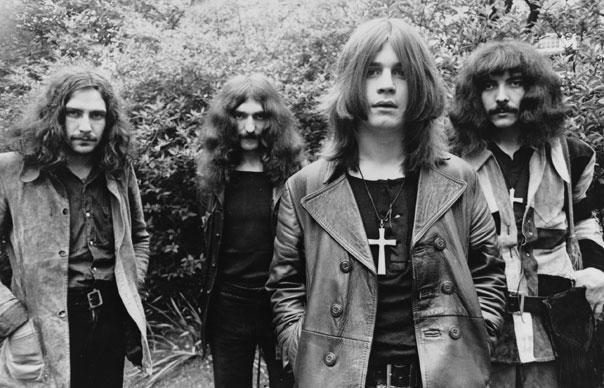 [Speaker Notes: 70-luvun klassinen hevi-imago]
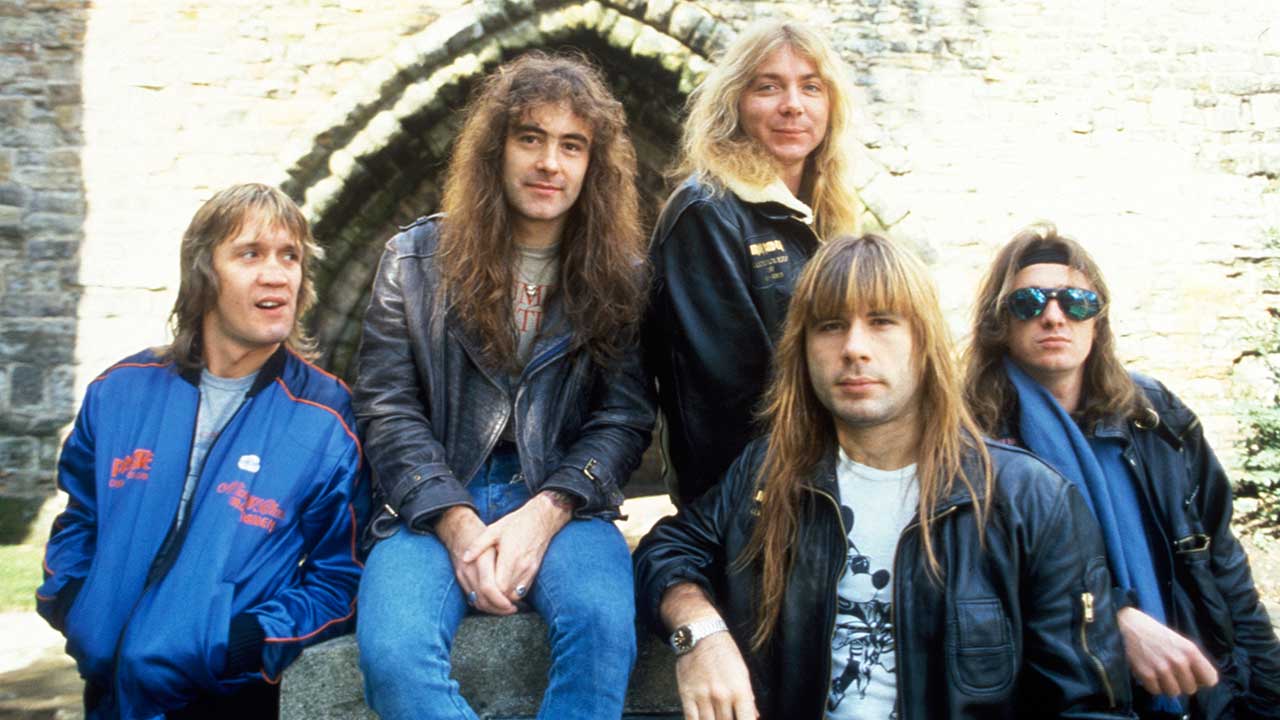 [Speaker Notes: 80-lukua määritteli iron maiden historiallisine kansineen, pikkupojat innostuivat]
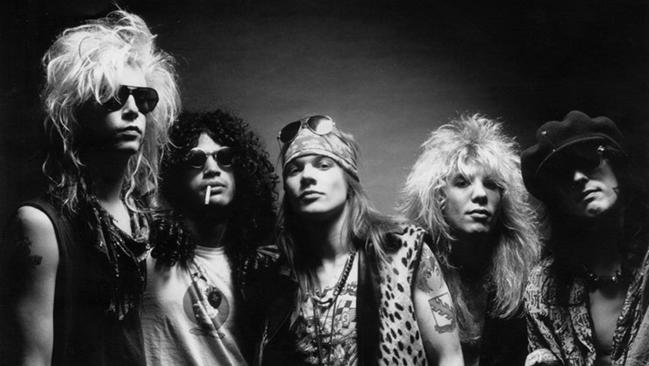 [Speaker Notes: hardrock ja sen velka glamrockille]
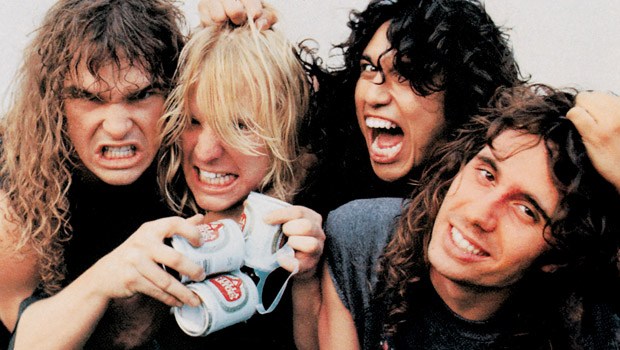 [Speaker Notes: slayer räjäytti 1986 pankin]
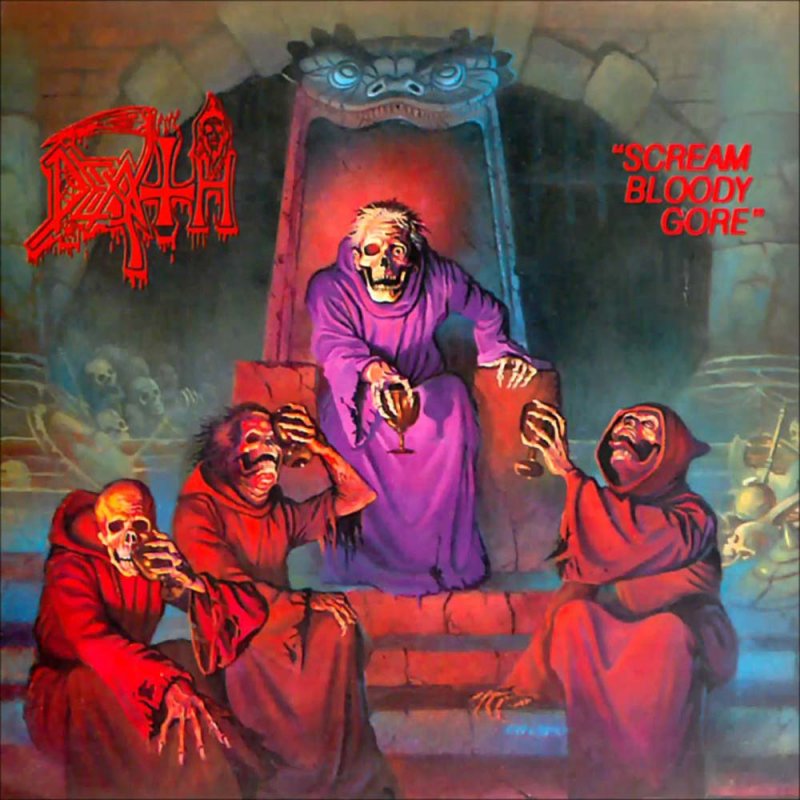 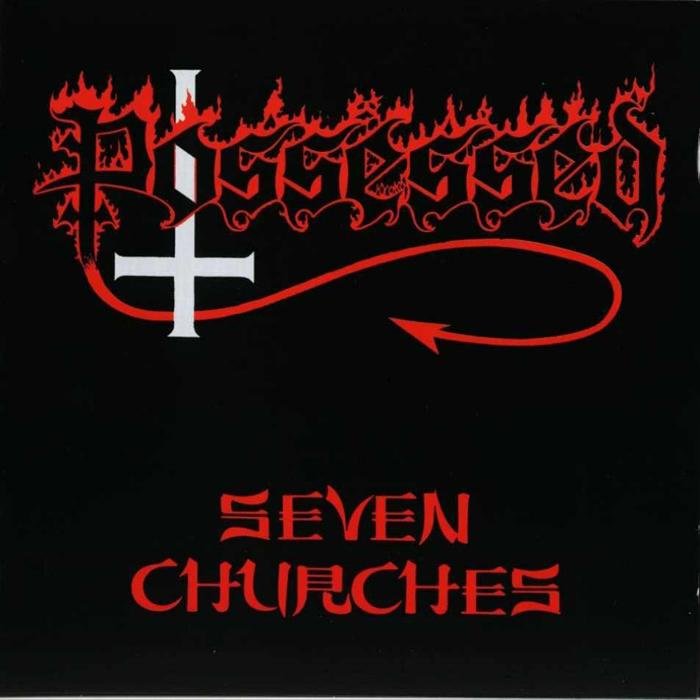 [Speaker Notes: 1, deathmetal-levyt, possessed -85 ja death -87]
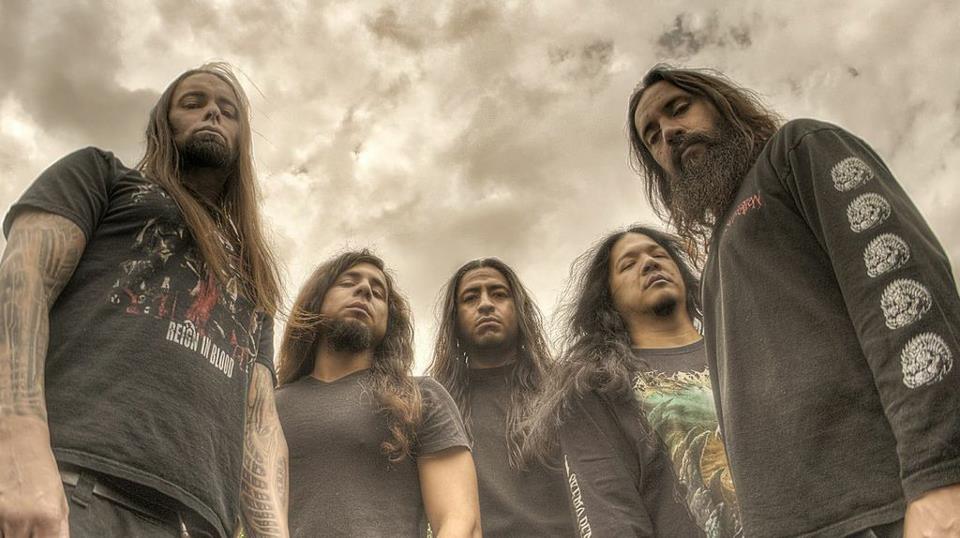 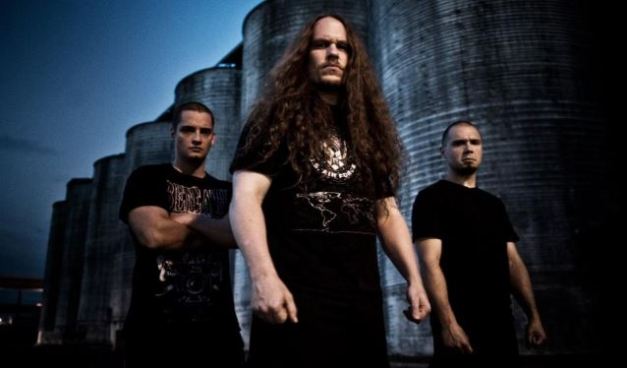 [Speaker Notes: disgorge (USA) ja hate eternal (USA)]
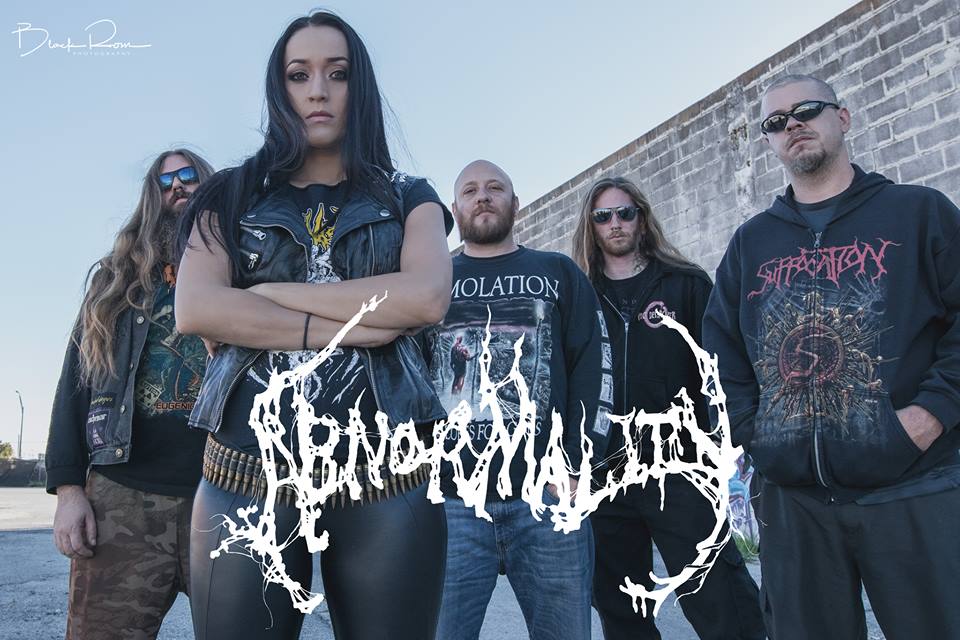 [Speaker Notes: naiset metallissa, nightwishin lisäksi myös deathmetallissa naisia örisee kuten abnormalityn Mallika Sundaramurthy]
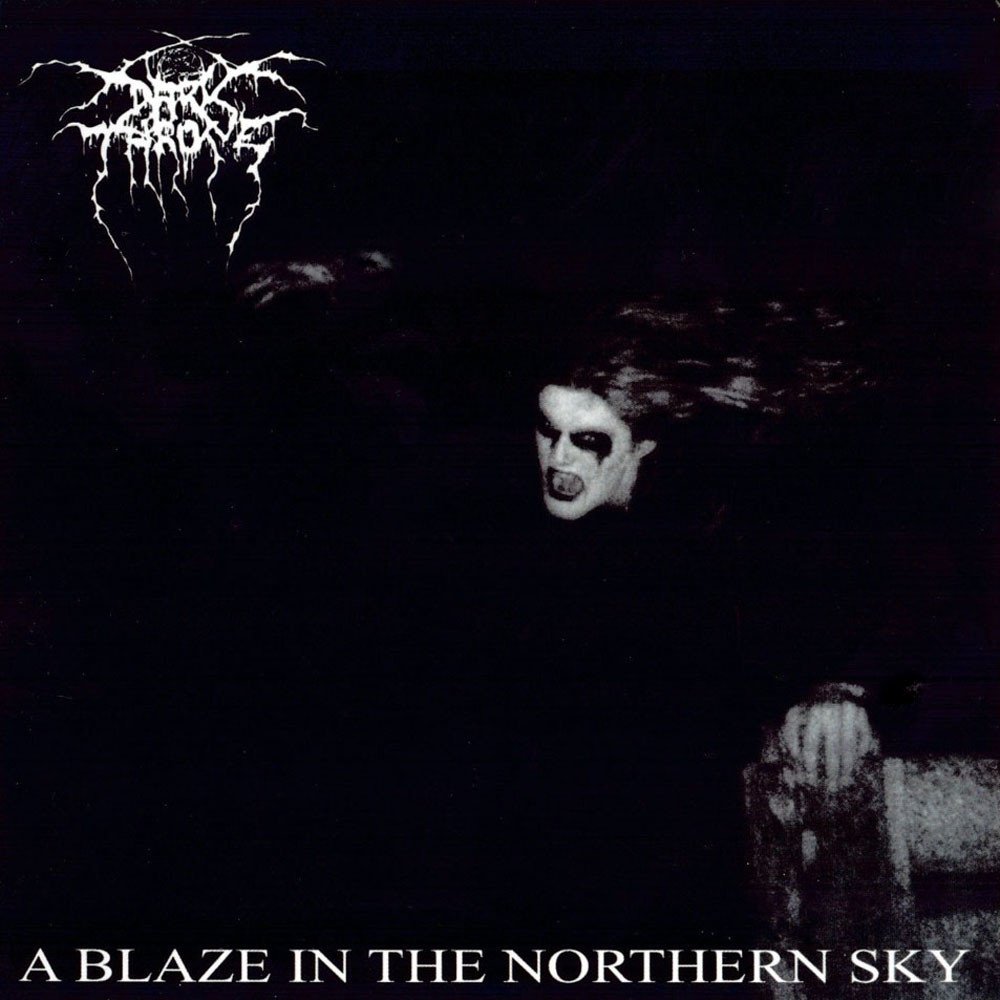 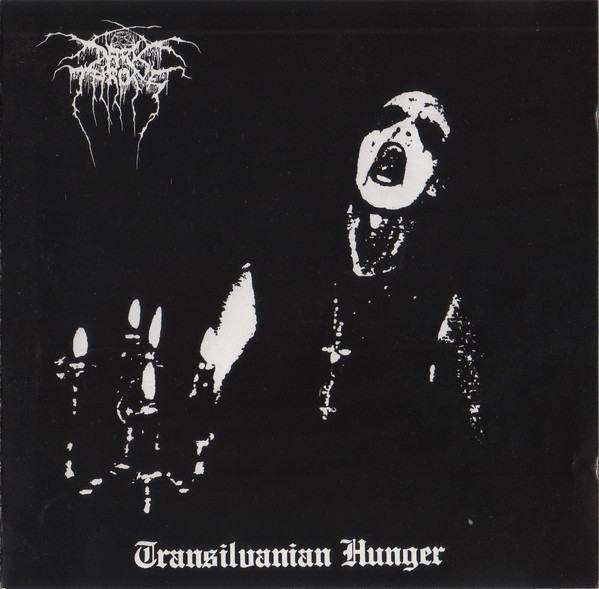 [Speaker Notes: black metallin 2. aallon suurin nimi dark throne ja 1. ja 3. BM aikakauden levy vuosilta 1992 ja 1994]
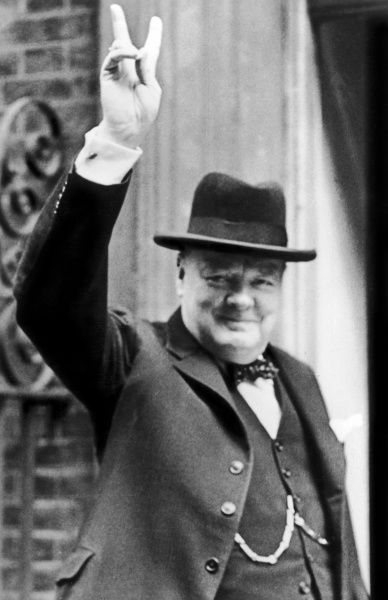 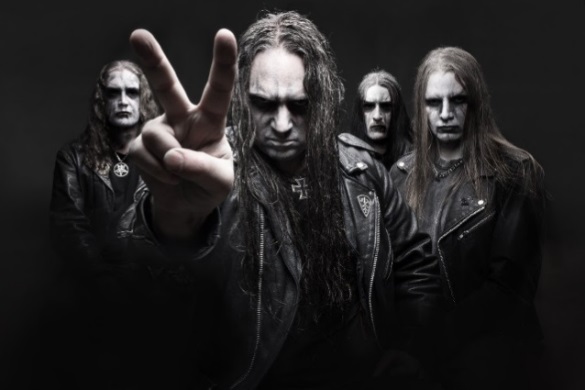 [Speaker Notes: marduk ja tehokas kuvaston käyttö]
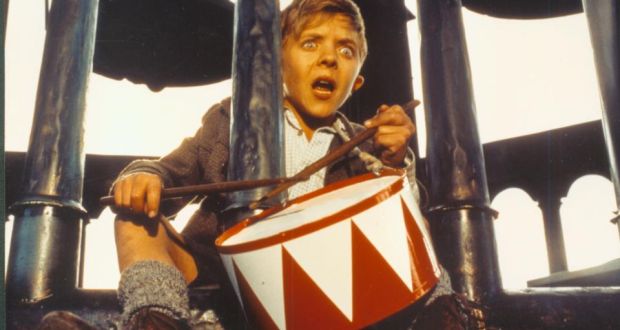 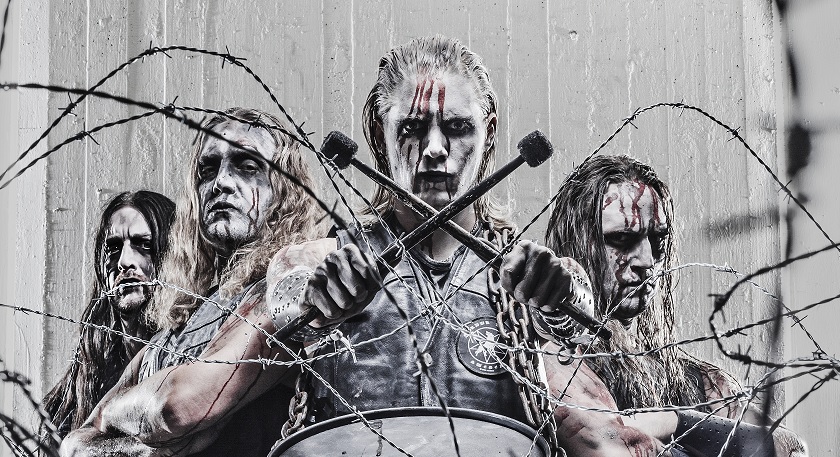 [Speaker Notes: lisää mardukia]
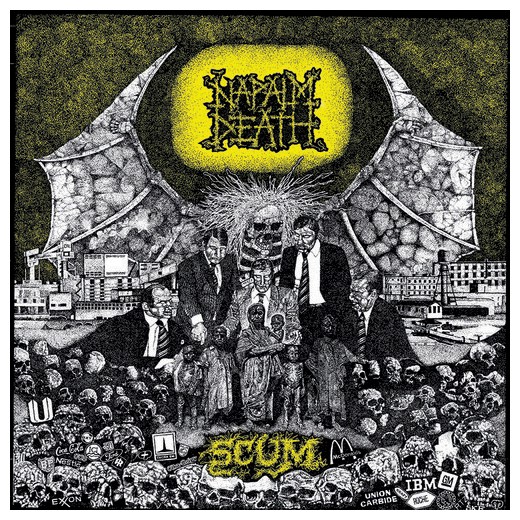 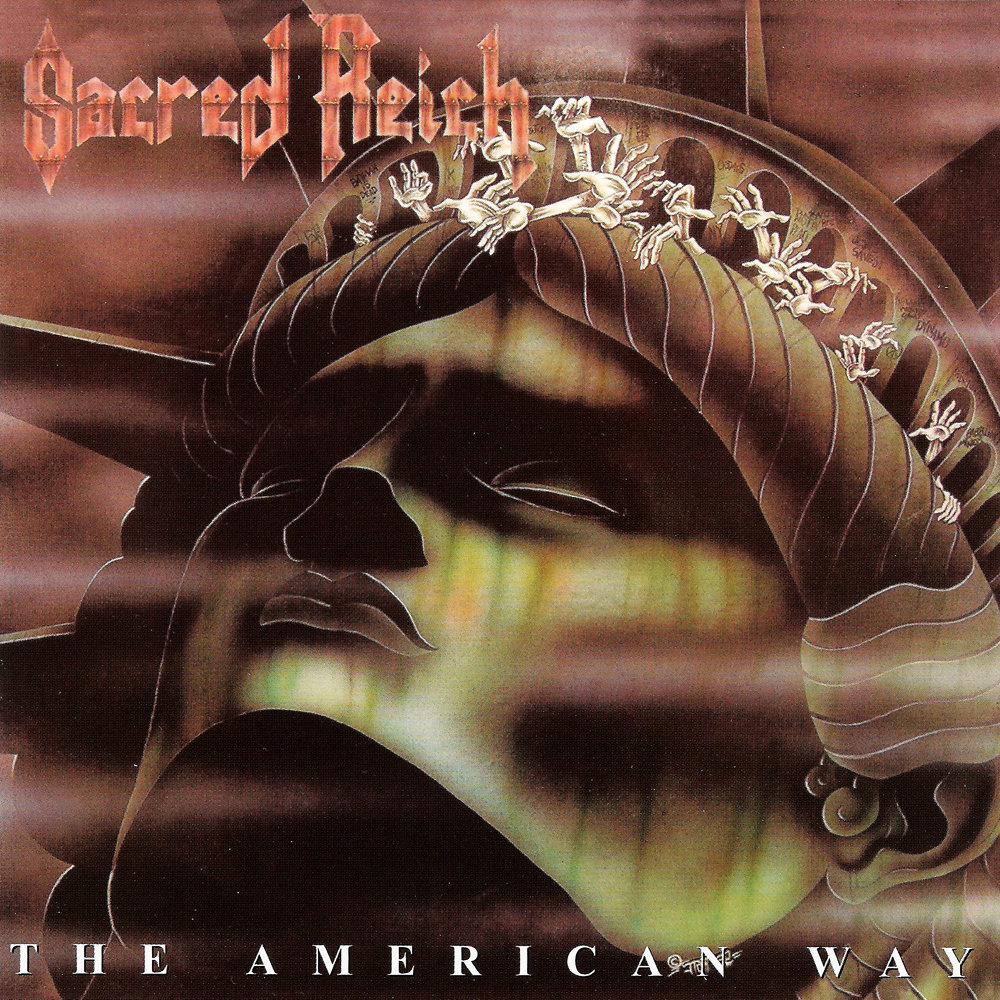 [Speaker Notes: kantaaottavuus, sacred reich 1990, napalm death 1987]
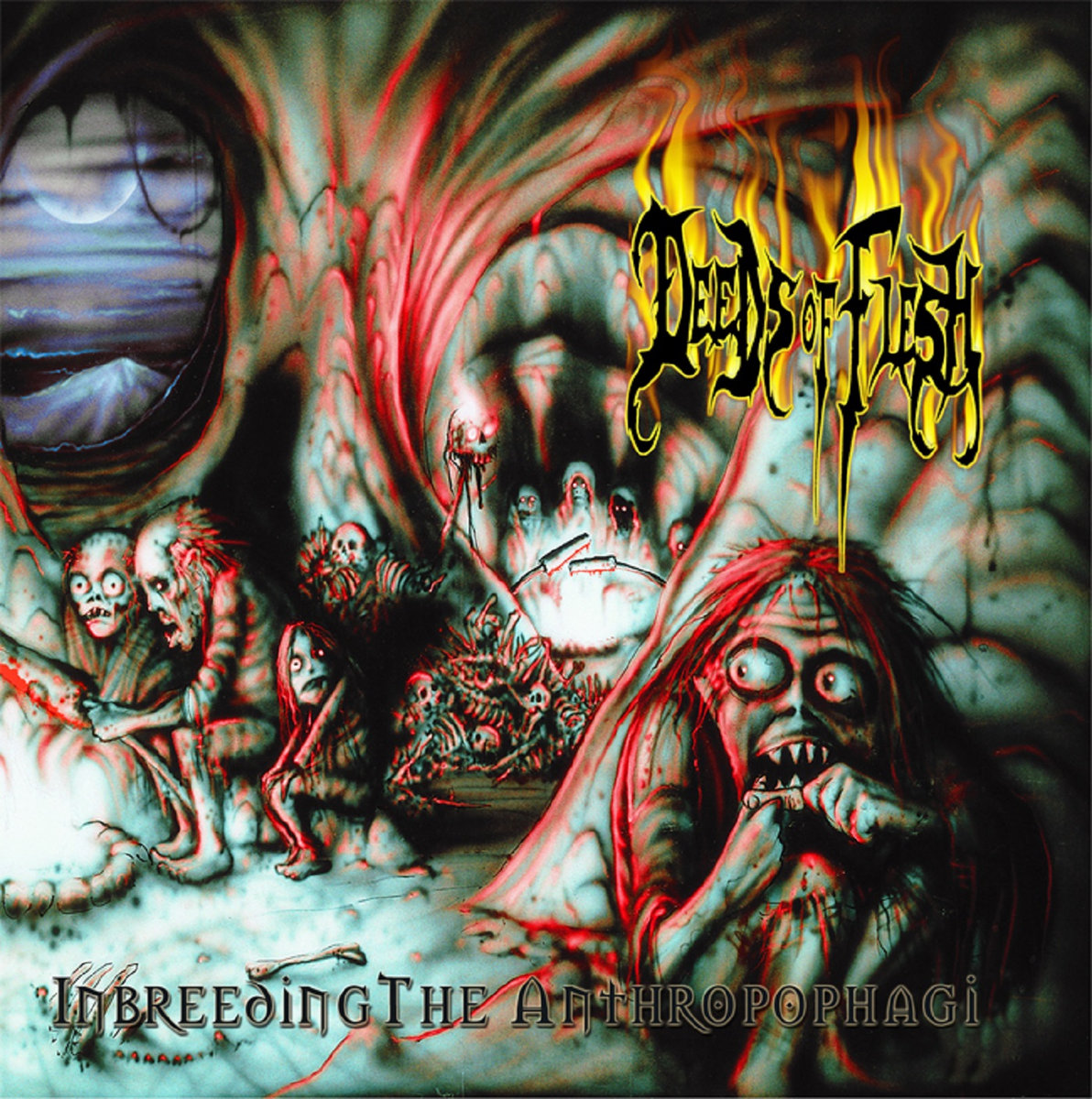 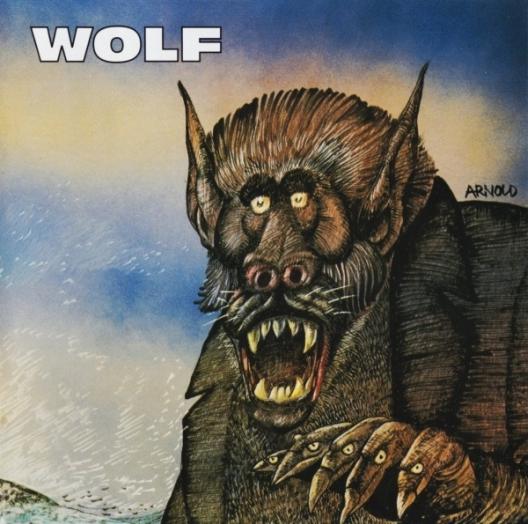 [Speaker Notes: joskus levynkannet voivat olla vähän…]
imagon lisäksi soittotaito on aina ollut tärkeässä osassa
”kitarasankarit”
rumpusoolot
ylisoittaminen
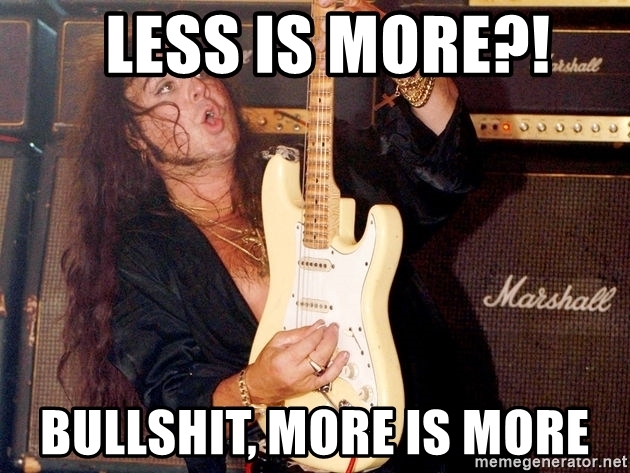 [Speaker Notes: anton zhkharev https://youtu.be/hRDi3LoE4YY?t=8

samus paulicelli blast beats https://youtu.be/B4KNXi-SWWc?t=6]